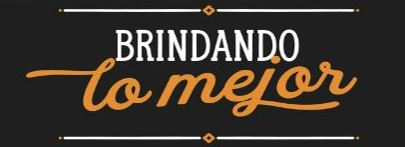 Caridad
Un corazón generoso llega muy lejos.
OBJETIVO
El estudiante:
-Entenderá la definición de caridad.
-Explorará ejemplos pertinentes y relevantes de la caridad.
-Aumentará su conciencia respecto a la caridad.
BOTB
Práctica
Con tu compañero de al lado, habla sobre lo siguiente:
¿Qué es la caridad?
¿Qué aspecto tiene?
¿Por qué crees tú que es importante?
Charity Video
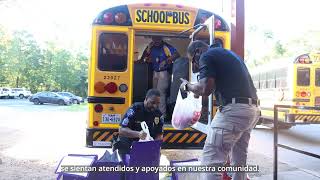 Definición de caridad:
Ayuda o apoyo dado a los necesitados.
-Puedes contribuir a causas que te importan profundamente.
-Ayudas a transformar vidas, elevar comunidades y crear un cambio positivo en el mundo.
-Aumenta tu sentido de propósito y realización.
-Aumenta tu sensación de autosatisfacción, bienestar y felicidad.
Beneficios de la caridad
Formas de ser caritativo: ¡Donar!
Ropay Comida
Tiempo y Talento
Dinero
Cabello
Artículos
Muchas organizaciones sin fines de lucro aceptan donaciones monetarias que ayudan a cubrir los gastos generales y benefician a los necesitados.
Muchas personas optan por donar su tiempo y talento.  Por ejemplo, un artista gráfico puede ayudar a diseñar folletos para promover la concientización.
-Albergues para mujeres
-Albergues para hombres
-Bancos de alimentos
-Iglesias
-Albergues para animales
Ejemplos:
-Frazadas y toallas para albergues para animales
-Útiles escolares
-Muebles
Las donaciones de cabello se utilizan para hacer pelucas para enfermos de cáncer, alopecia u otras pérdidas de cabello debidas a dolencias médicas.
[Speaker Notes: Donating is the most common way to contribute to charity.  There are many ways to donate and many organizations that accept donations.]
Actividad
En grupos de 4 a 5 estudiantes, piensen 2 o 3 formas en que la escuela puede hacer una donación a una organización benéfica.
BOTB
Organizaciones benéficas populares
Habitat for Humanity: Organización sin fines de lucro especialista en construir o mejorar viviendas de bajo costo.
American National Red Cross: Proporciona ayuda en caso de emergencia, catástrofe.
Feeding America: Red nacional de más de 200 bancos de alimentos que alimentan a más de 46 millones de personas mediante despensas de alimentos, comedores y albergues.
Houston Food Bank: Proporciona alimentos para una vida mejor en 18 condados del sureste de Texas. 
The American Cancer Society: Ofrece alojamiento, transporte, servicios y apoyo a pacientes, familiares y cuidadores.
St. Jude’s Children Research Hospital: Dedicado al tratamiento de niños con cáncer y otras enfermedades mortales.
Actividad para la casa
Piensa en una organización benéfica a la que tú y tu familia les gustaría hacer una donación o ayudar. Explica por qué sería importante para tu familia.
BOTB